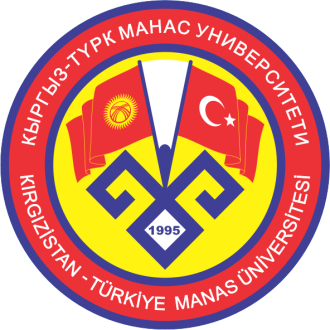 KIRGIZİSTAN-TÜRKİYE MANAS ÜNİVERSİTESİ
PERSONEL DAİRESİ BAŞKANLIĞI



“Geleceğe… En İyiye…”
Haziran 2016
PERSONEL DAİRESİ BAŞKANLIĞI
TEŞKİLAT ŞEMASI
PERSONEL DAİRESİ BAŞKANI
MEMUR
(Sekretarya)
PERSONEL MÜDÜRÜ
UZMAN
(Özlük ve Sicil)
MEMUR
(Özlük ve Sicil)
MEMUR
(Özlük ve Sicil)
UZMAN
(Maaş ve Tahakkuk)
FAALİYET ALANI
Bilişim teknolojilerini etkin ve verimli kullanarak;
Üniversitenin akademik ve idari faaliyetleri için gerekli insan kaynağı ihtiyacının belirlenmesi,
İşe alma sisteminin geliştirilmesi ve uygulanması, 
Akademik ve idari personelin özlük hakları ile ilgili işlemlerin yürütülmesi, 
Hizmet içi eğitim ve kişisel gelişim programlarının düzenlenmesi, 
Ücret sistemleri ile birlikte diğer sosyal yardım sistemlerinin tasarımı ve uygulanmasına ilişkin çalışmaların gerçekleştirilmesi faaliyetlerini planlamak, uygulamak, izlemek ve denetlemek suretiyle eğitim-öğretim hizmetlerini desteklemektir.
PERSONEL DURUMU
Vehbi BAŞKAPAN, 01.09.2007 tarihinde Üniversitemiz Yabancı Diller Yüksekokulunda Okutman olarak göreve başlamış, 10.03.2009 tarihinde ise Personel Dairesi Başkanı olarak görevlendirilmiştir.

Serhat ATMACA, 09.10.2006 tarihinde Üniversitemizde göreve başlamış, Üniversitemizin değişik birimlerinde çeşitli görevlerde bulunmuş ve 19.11.2012 tarihinde Başkanlığımızda Personel Müdürü olarak görevlendirilmiştir. Birimimizde tüm personelin maaş, bordro, özlük, sicil, tahakkuk işlemlerinin yanı sıra otomasyon programı, kurulum, kullanım ve geliştirme çalışmalarını yürütmektedir.

Şayır NİYAZOVA, 11.04.2000 tarihinde Üniversitemizde göreve başlamış olup, 18.10.2006 tarihinde Personel Dairesi Başkanlığında memur olarak görevlendirilmiştir. 25.12.2009 tarihinde uzman kadrosuna atanan Şayır NİYAZOVA, Kırgız uyruklu akademik personelin özlük ve sicil işlemlerinden sorumludur.
PERSONEL DURUMU
Mahabat TAŞTANOVA, 18.09.2004 tarihinde Üniversitemiz Beden Eğitimi ve Spor Bölümü Başkanlığında göreve başlamıştır. 26.06.2008 tarihinde Personel Dairesi Başkanlığında Kırgız uyruklu personelin bordro ve özlük işlemlerini yürütmek üzere görevlendirilmiştir. 02.03.2015 tarihinde de uzman kadrosuna yükseltilmiştir.

Nargiza JANTİLEYEVA, 05.01.2009 tarihinde Üniversitemiz Beden Eğitimi ve Spor Yüksekokulunda göreve başlamış, 03.06.2009 tarihinde görev yeri Personel Dairesi Başkanlığı olarak değiştirilmiştir. Kırgız uyruklu idari personelin özlük ve sicil işlemlerinden sorumludur.

Hakan GÜVEN, 16.07.2014 tarihinde Başkanlığımız Personel Müdürlüğünde göreve başlamıştır. Türkiye Cumhuriyeti ve diğer ülke vatandaşı akademik ve idari personelin özlük ve sicil işlemlerinden sorumludur.

Caynagül CANUZAKOVA, 01.03.2003 tarihinde Üniversitemizde İdari ve Mali İşler Dairesinde hizmetli olarak göreve başlamıştır. 02.10.2008 tarihinde Personel Dairesi Başkanlığında sekretarya işlerini yürütmek üzere idari işler memuru olarak görevlendirilmiştir.
PERSONEL DAİRESİ BAŞKANLIĞI
İLGİNİZE TEŞEKKÜR EDERİZ…
bilgi.personel@manas.edu.kgwww.manas.edu.kg